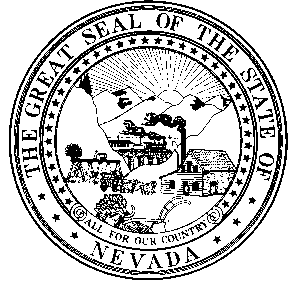 State of NevadaDepartment of Taxation
Medical Industry
Topics Covered
Medicine / Drugs
Dietary Supplement
Prosthetic Device
Sales To Government
Hospitals
Mobility Enhancing Equipment
Dentists
Dental Laboratories 
Durable Medical Equipment
Medicine or Drugs
Definition:
Compound, substance or preparation and any component of a compound, substance or preparation which is recognized by:
US Pharmacopoeia 
Homeopathic Pharmacopoeia
National Formulary 
Any Supplementary of the above
Intended for use in the diagnosis, cure, mitigation, treatment or prevention of disease or affliction of the human body as prescribed by a physician. 
Intended to affect the structure or any function of the body.
Medicine or Drugs – Are They Exempt?
Yes, if:
Furnished by a licensed physician, dentist or podiatric physician to their patient.
Furnished by a hospital for treatment of a person to the order of a licensed physician, dentist or podiatric physician.
Sold to a licensed physician, dentist, podiatric physician or hospital for the treatment of a human being. 
Dispensed by a licensed pharmacy if prescribed by a licensed physician, dentist or podiatric physician.
Statutes:
NRS 372.283
NAC 372.019
NRS 360B.435
NRS 360B.455
NRS 360B.465
Other Examples of Medicine
Drugs or Medicine prescribed includes, without limitations:
Splints
Bandages
Pads
Compresses
Dressings
Any Drug
Injectable Dermal Fillers
Saline Solutions
Medical Grade Glass
Insulin
Not Medicine
Drugs or Medicine prescribed does not include:
Auditory, ophthalmic or ocular devices
Instruments, crutches, canes, devices/other mechanical, electronic, optical/physical equipment
Alcoholic beverage, other than as a solution in ordinary preparation of medicine
Food ingredient 
Braces or supports not prescribed or applied by a licensed provider
Dietary Supplements
Statutes:
NRS 372.283
NAC 372.019
NRS 360B.435
NRS 360B.455
NRS 360B.465
Dietary Supplement & Tonic/Vitamin  Taxable
NRS 360B.430
NRS 360B.495
Any product, other than tobacco, that contains one or more of the following:
Tonics & Vitamins
Herbs
Mineral
Amino Acid
Required to be labeled with a supplemental label per 21 C.F.R
Is intended for human ingestion in the form of:
Tablet
Capsule
Powder
Softgel
Gelcap
Liquid
Sales to Government Entities - Exemption
Per NRS 372.7285 and NAC 372.698 
An item may normally be taxable 
But
If prescribed by a licensed provider 
And 
Paid for by Medicare or Medicaid 
It is exempt from tax
Prosthetic Device – Exempt From Tax
Statutes:
NRS 372.283
NRS 372.7285
NRS 360B.475
NAC 372.027
Nevada Supreme Court Decision – State v. Lohse and Corbridge
Definition:
A replacement, corrective or supportive device, worn on or in the body
Replaces artificially a missing portion of the body
Supports a weak or deformed portion of the body
Dental braces and related material
Does not interfere with mobility
Definition does not include unless paid for by Medicare/Medicaid:
Corrective eyeglasses
Contact lenses
Hearing aids
Durable Medical Equipment - Taxable
Statutes:
NRS 372.7285
NRS 372.283
NAC 372.698
NAC 372.020

*Note - Vote of the people in 2016 to exempt some durable medical equipment, the law is not in effect yet.
Definition:
Can withstand repeated use
Primarily and customarily used to serve medical purpose
Examples:
Orthotic Pillows
Anesthesia Ventilators
Bone Growth Stimulators
Kidney Dialysis Machines
Oxygen Concentrators
Nebulizer Machines
CPAP Machines
Durable Medical Equipment is exempt from taxes if paid for by Medicare or Medicaid
Mobility Enhancing Equipment - Taxable
Statutes:
NRS 372.283
NAC 372.024
Definition:
Primarily and customarily used to provide or increase the ability to move from place to place
Is not used by people with normal mobility
Does not include motor vehicle 
However, it does include the car seats for children with disability and swivel seats for persons with a disability. 
Examples:
Wheelchair, Walker, Scooter
Mobility Enhancing Equipment is exempt from taxes if paid for by Medicare or Medicaid
Dental Professions – NRS 372.283
Dentists
Dental Laboratories
Are consumers and must pay tax on purchases for:
Materials
Supplies
Dental Laboratory Products
All other tangible personal property used in performing services
Are considered the retailers of the products:
Plates
Inlays
All other products they manufacture for Dentists
Tax applies to entire charge regardless if materials and services are separately stated
Hospitals – NAC 372.260
NRS 372.325 – State Hospitals
All Other Hospitals – Including Nonprofit & Private
Does not collect tax on:
Tangible personal property furnished to inpatients
Meals served to staff
Retailer and collects tax on:
Tangible personal property sold to outpatients
Pharmacy sales for any purpose other than hospital services
Shall pay either sales or use tax on purchases of tangible personal property
Must collect sales tax on tangible personal property furnished to inpatients
Measured by:
Charge for the property if separately stated or the cost to the hospital
Hospitals – Other Services and Income Outlets
Hospitals are considered as a retailers of the tangible personal property sold in the following:
Cafes
Restaurants
Gift Shops
Other similar facilities
Must collect sales tax from patrons and pay the tax to the State
These are not considered to be within the scope or the primary function of a charitable hospital or for profit facilities
Reminder
Please be advised that any responses to inquires made to the Department are only binding if put in writing. 
Examples include:
Nevada Revised Statutes (NRS)
Nevada Administrative Code (NAC)
Technical Bulletins
Nevada Tax Notes
Written Correspondence
Nevada Department of Taxation – Contact Information
Hours: Monday to Friday 
             8:00 AM to 5:00 PM
Call Center: 1-866-962-3707
Southern Nevada:
Grant Sawyer Building
555 E. Washington Ave, Suite 1300
Las Vegas, NV 89101

2550 Paseo Verde Pkwy, Suite 180
Henderson, NV 89074
Northern Nevada:
1550 College Pkwy,         Suite 115
Carson City, NV 89706


4600 Kietzke Ln, Building L, Suite 235
Reno, NV 89502